Mező
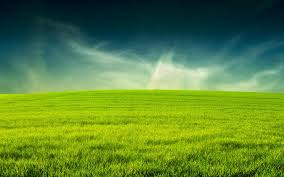 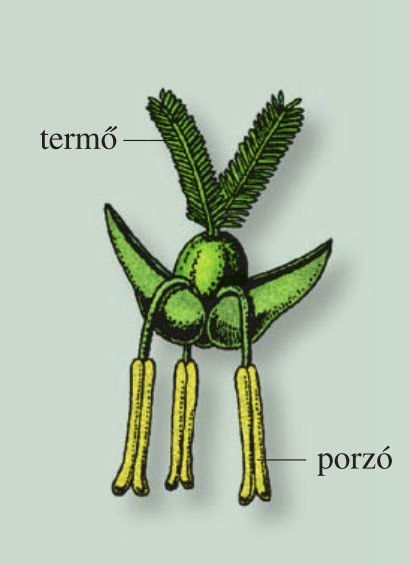 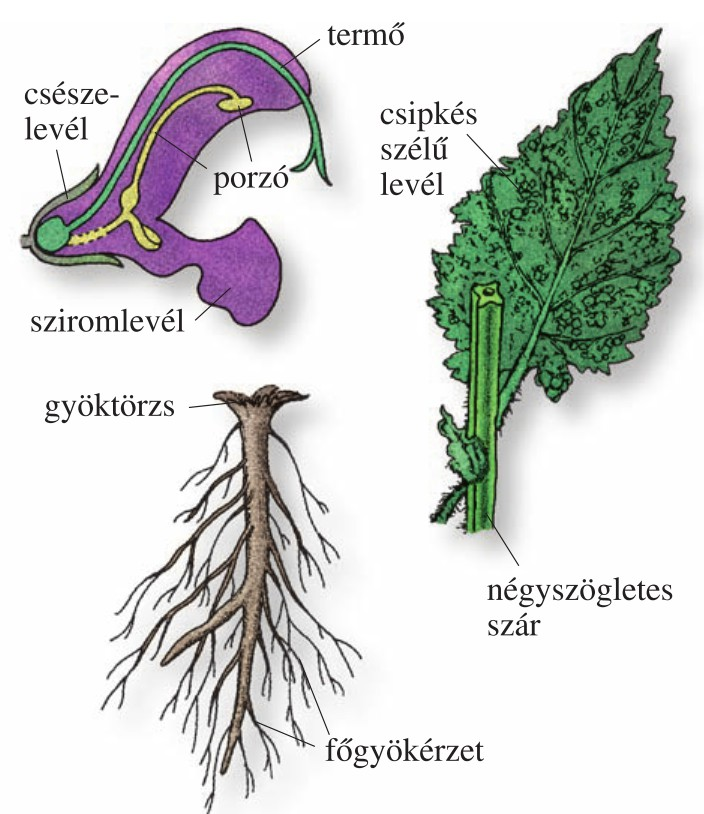 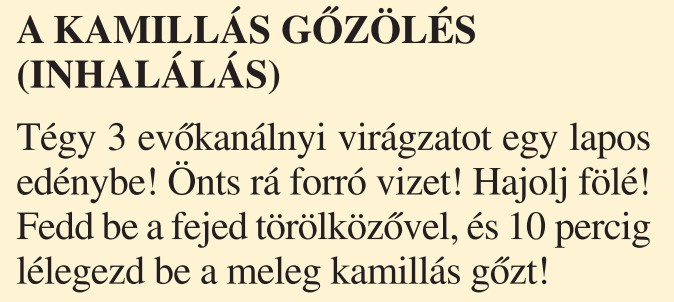